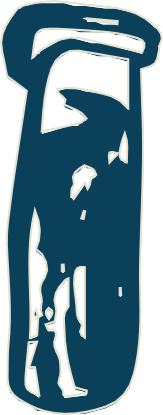 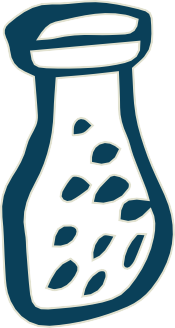 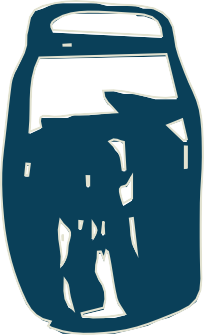 RIEN DANS LE MINIBAR??
Vous ne trouverez aucun emballage inutile dans votre chambre et votre mini bar. 
Venez directement vous approvisionner en thé, café, snacks et autres gourmandises 
dans notre Boutique de vrac.  Ramenez vos pots vides à la Boutique de vrac pour les 
reremplir durant votre séjour. 

Merci également de ramener vos pots vides le jour de votre départ.

Horaires d’ouverture : 08:00 to 23:00